Subject: Curriculum Development & Teaching Strategies (Minor)
Semester: IV
Session: 2018-2022
Course Code: Edu-Min-212
Presented by
Ms. Hafiza Sadiya Iqbal
Department of Education
(Planning and Development)
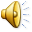 Learning Outcomes
By the end of the course students will be able to:
understand the concept of curriculum 
identify the process of curriculum development in Pakistan 
examine the components of curriculum development 
differentiate between different types of curriculum 
write curriculum objectives in behavioral terms 
state the critical issues, problems and trends in curriculum
Practice different teaching methods in classroom. 
Select appropriate audio visual aids in classroom teaching. 
prepare lesson plans
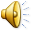 Unit 01: Introduction to Curriculum
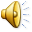 Meaning of Curriculum
The literary meaning of curriculum is a particular course of study in one subject. The curriculum word is derived from Latin word 'Curricere/Currere' which means-A Race Course.

In the sphere of education, curriculum is like a race course for children who run to win the race/educational prize in the limited time duration. Thus, we can say that curriculum is such a race course for children to reach a certain/ set goal.
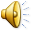 Various Concepts of Curriculum
There are two concepts of `curriculum' prevailing in the society-
1. Old concept of Curriculum
2. New Concept of Curriculum
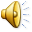 Old concept of Curriculum
Old concept is confined only to the course of study or syllabus.

According to Elizabeth Maccie-"Curriculum is a prescribed instructional material for the students.“
According to Carter V. Good-"Curriculum is a general over all plan of the content or specific material of instructions that the school should offer to the students by way of qualifying them for graduation or certification for entrance into professional or vocational field.“
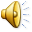 Cont
According to Dr. R. N. Safaya-  “A group of subjects or courses of study arranged in a particular sequence for instructional purposes in the school.“

According to Cunningham-"It (Curriculum) is a tool in the hands of artist (teacher) to mould his material (pupil) according to his ideal (objective) in his studio (school).“
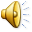 New Concept of Curriculum
In new concept of curriculum, all those activities and experiences which a child enjoy/undergoes in and outside the classroom according to his needs and interests.

According to Crow and Crow-"Curriculum includes all those experiences of the child which he receives inside the school or outside of the school. These experiences are arranged in such a programme which leads to the development of social, intellectual, physical, emotional and spiritual aspects of his personality.
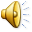 Cont
Walker
	The content and purpose of an educational programme together with their organization.   
 
Smith, Stanley and Shores
	A sequence of potential experiences is set up for the purpose of disciplining children and youth in group ways of thinking and acting.
 
Tanner and Tanner
	... that reconstruction of knowledge and experience, systematically developed under the auspices of the school..., to enable the learner to increase his or her control of knowledge and experience.

Cornbleth
	The curriculum is not a tangible product but the actual, day-to-day interactions of students, teachers, knowledge and milieu
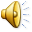 Objectives of Curriculum Development
The following are the major objectives of curriculum development.

1. Curriculum provides the means for the all-round development of a child. Teaching is organized with the help of curriculum.

2. Curriculum involves the human experiences, culture andcivilization which are to be transferred to new generation.

3. Curriculum is the means to develop the moral character, discipline, honesty, cooperation, friendship, tolerance and sympathy with others.

4. It helps in developing the ability of thinking, wisdom, reasoning, judgment and other mental abilities.

5. It provides the awareness and understanding of physical and social environment and its components.
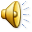 The Need and Importance of Curriculum Development
The following points demonstrate the importance of curriculum:

Achievement of educational aims: Curriculum renders help in achieving the aims of education. Without suitable curriculum aims of education cannot be achieved. In the absence of curriculum it is not possible to do anything systematically. 

Fixing limits: Curriculum is quite helpful in fixing limits of teaching and learning. It helps in determining the work, of the teacher as well that of the pupil. 

Development of democratic values: Curriculum is helpful to the students in developing democratic values such as liberty, equality, fraternity, justice and respect for dignity of the individual and group living.
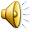 Cont
Development of character: There is no system of education, which does aim at developing character in the youth. 

Satisfaction of needs: Curriculum is able to satisfy educational, vocational and psychological needs of students. There is a great variety of interests, skills, abilities, attitudes, aptitudes, and requirements of students.

Criteria of suitable teachers: The curriculum mainly shows what type of teachers is needed in the schools.
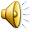 Cont
Selection of suitable methods: Curriculum makes the teacher to select suitable methods of teaching. 'How to teach' will be determined by 'what to teach' i.e. the curriculum.

Acquisition of knowledge: Curriculum helps the student in the getting knowledge. By studying various subjects laid down in the curriculum the student gets knowledge in conformity with his abilities and level of intelligence.

Development of personality: Curriculum is useful in developing physical, intellectual, aesthetic, social, cultural, moral, spiritual, religious and vocational abilities of the student.
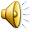 Elements of Curriculum Development
The diagrammatic representation is as follows:
Objectives
Subject Matter
Methods and organization
Evaluation
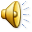 Cont
The curriculum design is shown with four elements. In a way, the design prompts the curriculum designer to raise four questions while designing the curriculum.

What is the purpose to be done?
What is the subject mater to be selected?
What methods and organization to be employed?
How to appraise/assess the results?
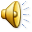 Basic Principles of Curriculum Development
The following principles should be kept in mind when framing curriculum:

Principle of Child-centered Education - Curriculum should be child-centered. In other words, while constructing a suitable curriculum, the interests, needs, capacities, abilities, age and the level of intelligence of children should be kept in full view and close attention

Principle of Relation with Life - In the curriculum, only those subjects should be included which are relevant to actual living directly.
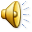 Cont
Principle of Interrelation of Play and Work Activities - While constructing a curriculum, the learning activities and experiences should be made so much interesting that a child gains knowledge and learning form them in the play-way spirit, thinking them as very interesting and captivating. 

Principle of the Knowledge of Culture and Civilization - In the curriculum should be included those subjects, activities and experiences which convey to the children the knowledge and understanding of their cultural values and civilization. 

Principle of Totality of Experience - In the curriculum should be include the integrated whole of human experiences as one unit. In other words, curriculum should include both the literary and academic subjects as well as the sum total of varied human experiences which a child receives in the school campus, in the classrooms, on the playing fields, in the libraries and laboratories and through the various informal contacts with the teachers and other educationists.
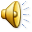 Cont
Principle of Inclusion of All Life Activities - According Herbert Spencer, the prime aim of education is to achieve complete development of individuality. Hence in the curriculum all those activities and subjects should be included which promote physical, mental, moral, social and political development of a child in a harmonious manner.

Principle of Relationship with Community Life - While constructing curriculum, full consideration of local needs and situations should be kept in mind. Not only this, all those social beliefs, attitudes, traditions and problems of community life should be given due place to make children understand them well and realize their responsibility towards them. 

Principle of Development of Democratic Spirit - Curriculum should contain and emphasize those activities and experiences which promote in the children democratic spirit, feelings and attitudes together with democratic behavior patterns based on democratic ideals and values.
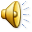 Cont
Principle of Utility - Curriculum should include those subjects, activities and experiences which are useful to the present life as well as the future life to children. 

Principle of Future Orientation - Curriculum subjects and materials should be forward looking so that the child is able to solve the various problems that are to come before him in the immediate as, well as remote future, and also the find out suitable solutions and achieve harmonious adjustment with the changing conditions and situations of life in a progressive way. 

Principle of Variety and Flexibility - Different children have different inherent interests, aptitudes, urges, tendencies, capacities and abilities. In view of these variations and differences, there should be enough flexibility and elasticity in the curriculum to suit the varieties.
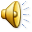